AFOLU & GHGROADMAPS
Stephen Briggs
Agenda Item 2.7
SIT-38, ESA/ESRIN
29 – 30th March 2023
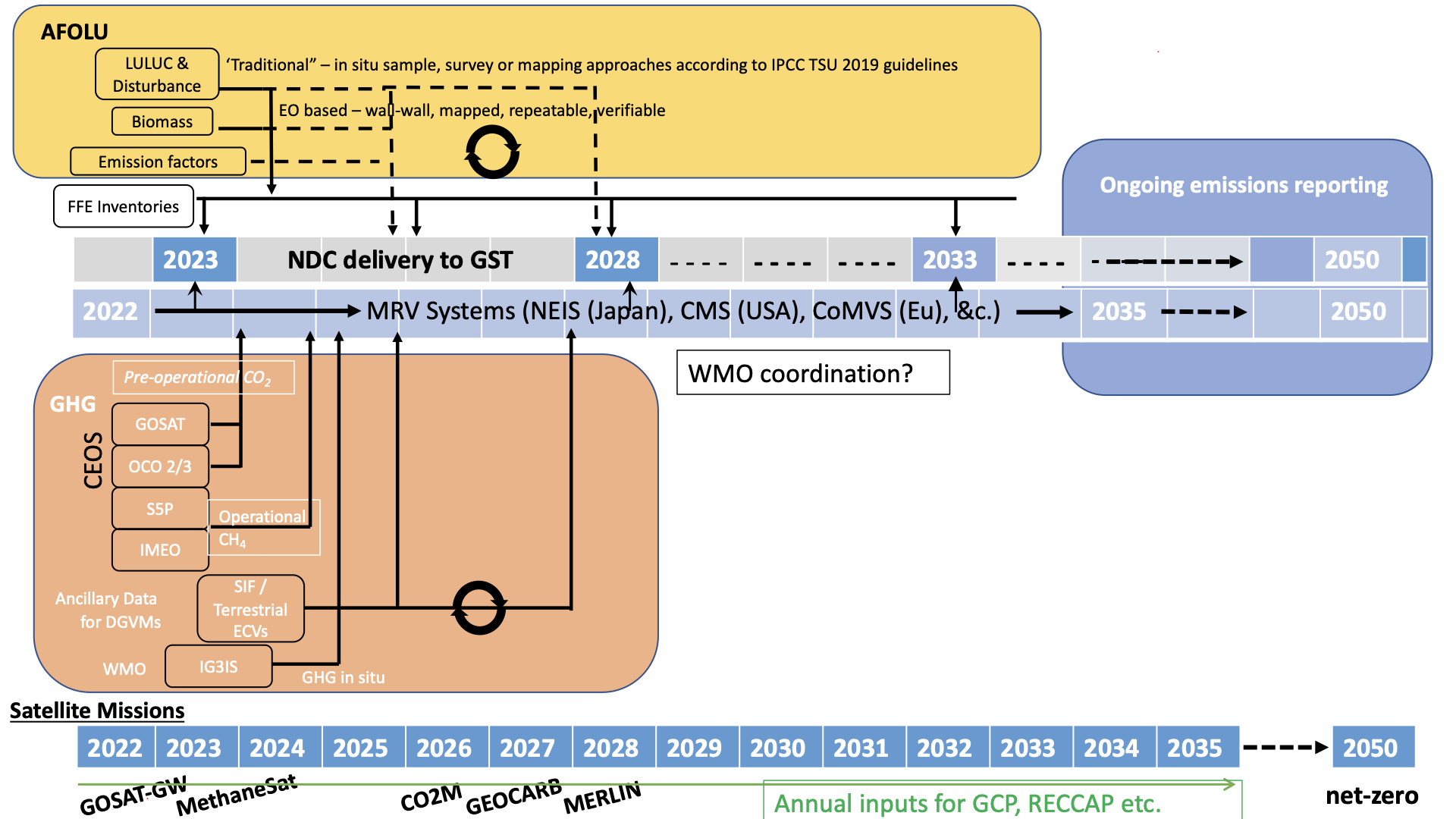